Estar + Past Participle
Page 79 – Chapter 2
Realidades 3
Estar + Past Participle
Many adjectives in Spanish are actually PAST PARTICIPLES of verbs.
To form the past participle of a verb in Spanish, you add -ado to the stem of -ar  verbs and -ido  to the stem of most    -er/-ir  verbs.
hablar
conocer
vivir
hablado
conocido
vivido
Estar + Past Participle
The past participle is frequently used with estar to describe CONDITIONS that are the result of a previous action.  In those cases, the past participle agrees with the subject in gender and number.
El pintor está sentado.
Las paredes estaban pintadas.
Estar (Presente)
estoy		estamos
estás		estáis
está		están
Estar (Imperfecto)
estaba		estábamos
estabas	estabais
estaba		estaban
Estar + Past Participle
Some verbs have irregular past participles.
Irregular participles
hacer – 	hecho	devolver-	devuelto
abrir - 	abierto	volver -	vuelto
morir -	muerto	decir -	dicho
poner -	puesto	ver-		visto
escribir -	escrito	cubrir-	cubierto
romper –  roto		resolver-	resuelto

HAMPER   DVD  VCR
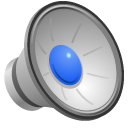